БЕЗОПАСНОСТЬ НА ДОРОГЕ
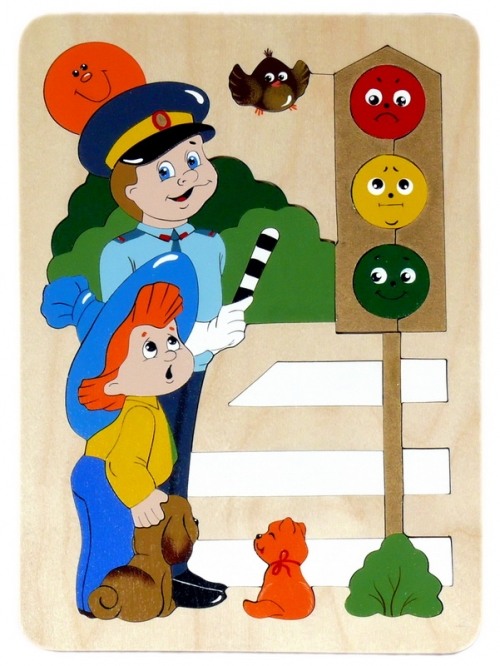 2 «Ю»
ГБОУ гимназия №1595
От домашнего порога 
Вдаль ведут всегда дороги,
Ты, дружок, не позабудь,
Безопасный нужен путь!
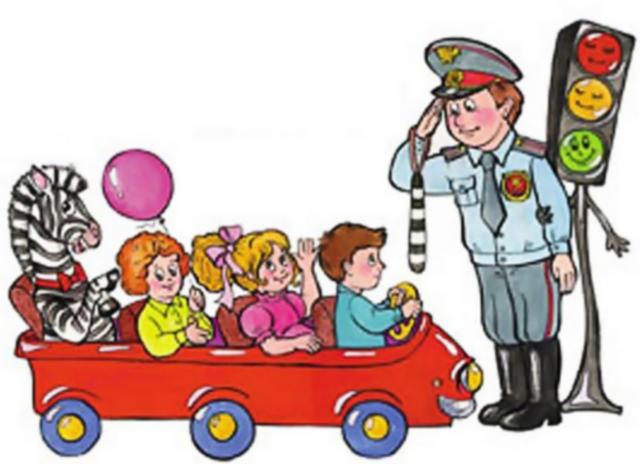 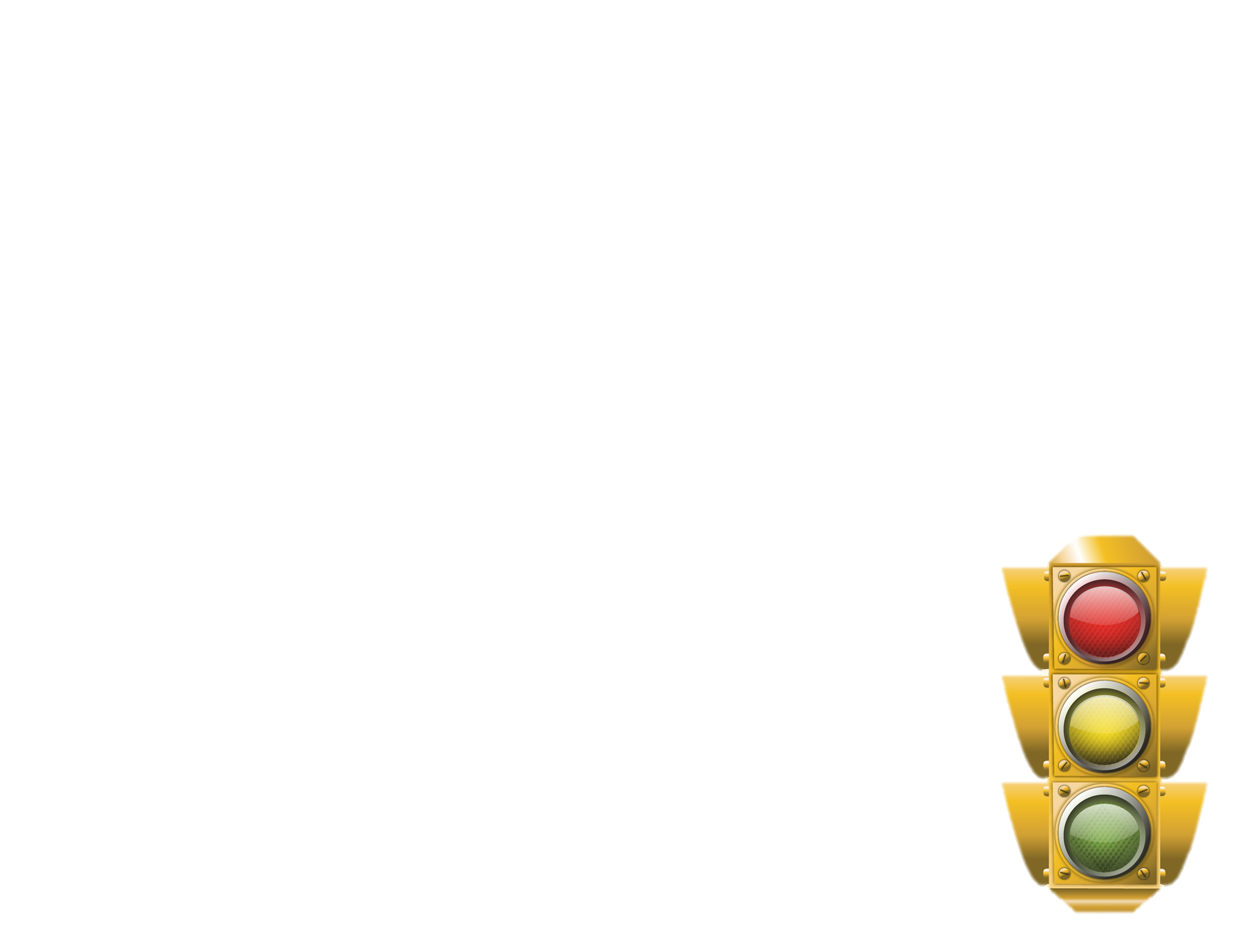 Все мальчишки и девчонки – шумный радостный народ,
На дороге получают это имя – пешеход!
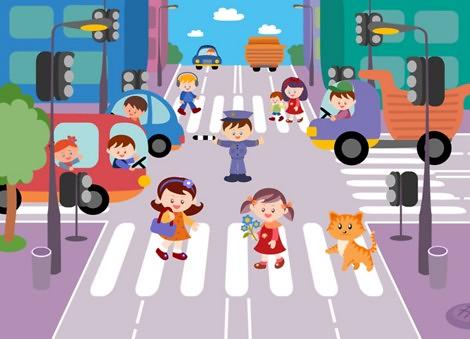 Пешеходу важно знать
Правила дорожные,
Познакомим с ними вас – 
Все они несложные.
При выходе из дома. Если у подъезда дома возможно движение, сразу обратите внимание, нет ли приближающегося транспорта. Если у подъезда стоят транспортные средства или растут деревья, приостановите свое движение и оглядитесь – нет ли опасности.
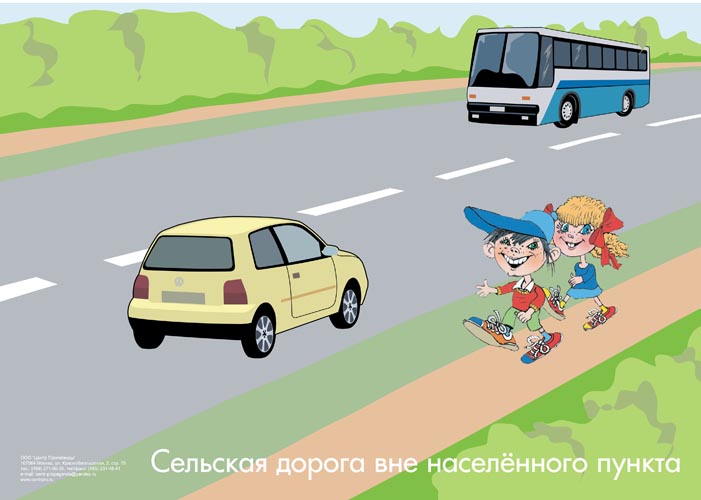 При движении по тротуару. * Придерживайтесь правой стороны. * Идя по тротуару, внимательно наблюдайте за выездом машин        со двора.
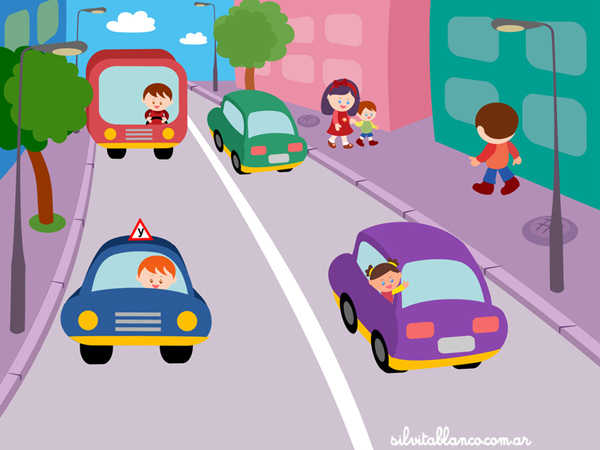 Готовясь перейти дорогу * Остановитесь, осмотрите проезжую часть. *  Всмотритесь вдаль, нет ли приближающиеся машины. * Не стойте на краю тротуара. * Обратите внимание нет ли  транспортного средства, готовящегося к повороту.





Помните, переходить дорогу
нужно только в специально
отведённых местах!
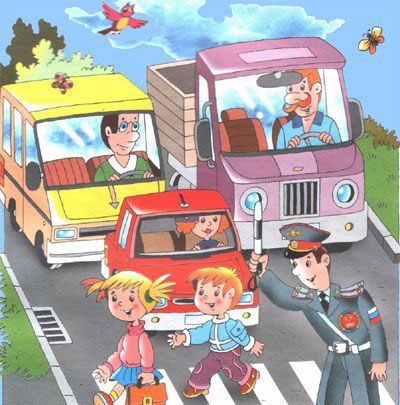 Главный помощник на дороге – светофор.
Светофор нас в гости ждет.
Освещает переход.Загорелся красный глаз:Задержать он хочет нас.Если красный – нет пути.Красный свет – нельзя идти.Желтый свет – не очень строгий:Жди, нам нет пока дороги.Ярко-желтый глаз горит:Все движение стоит!Наконец, зеленый глазОткрывает путь для нас.Полосатый переходПешеходов юных ждет!
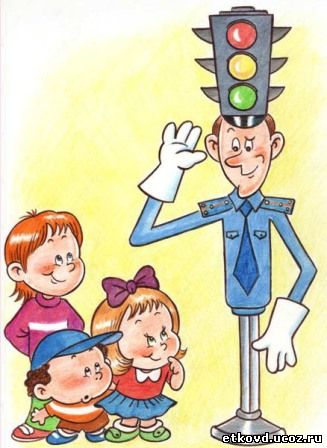 Если надо перейти Тебе через дорогу, С этой целью по пути Всегда есть переходы! 
Переходы могут быть Разными, ребята! Чтобы это не забыть Надо знаки изучить.
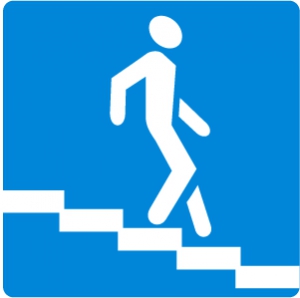 ?
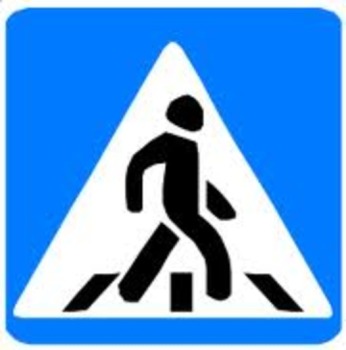 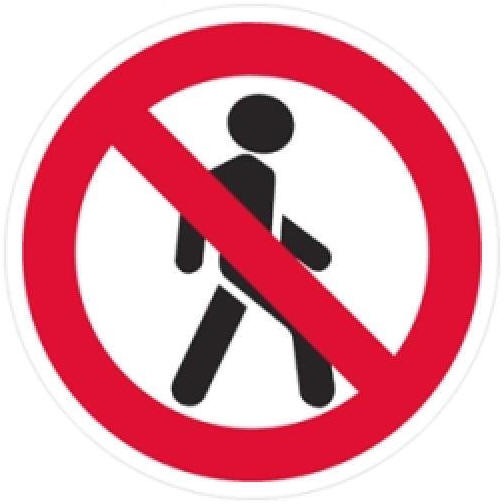 ?
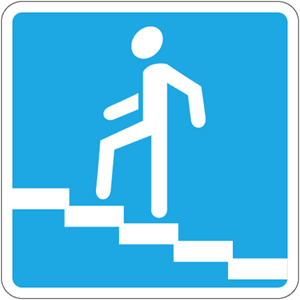 ?
С дорожкой полосатой Стоит у «зебры» знак Должны вы знать, ребята, Что это не пустяк: 
Переходя по «зебре» Сначала убедись, Что все стоят машины – Теперь поторопись!
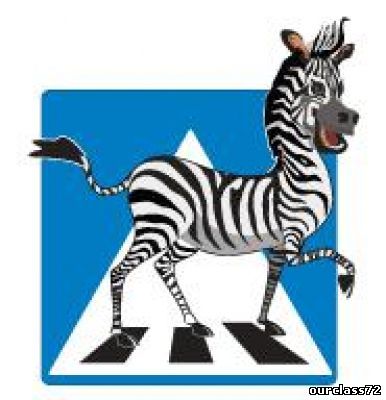 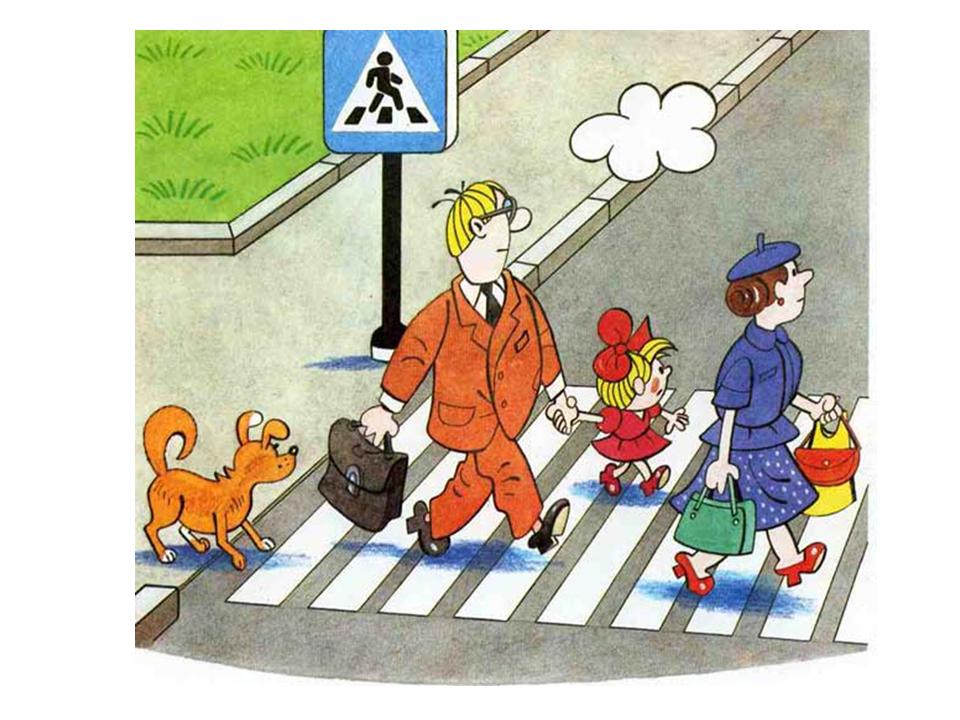 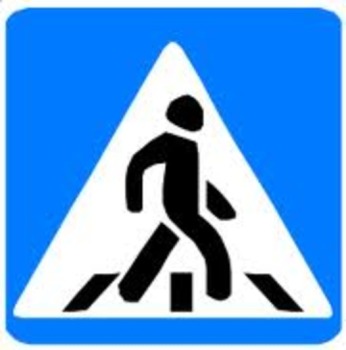 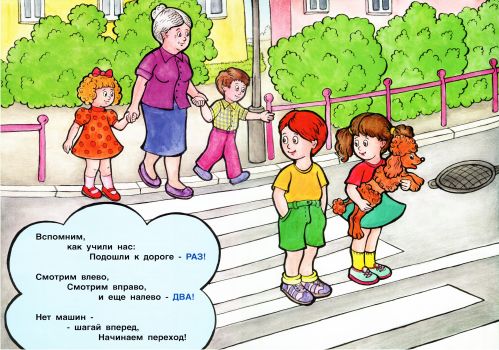 Если видишь знак такой – 
Здесь ходить нельзя, постой!
Оглянись вокруг чуть-чуть
И увидишь нужный путь!
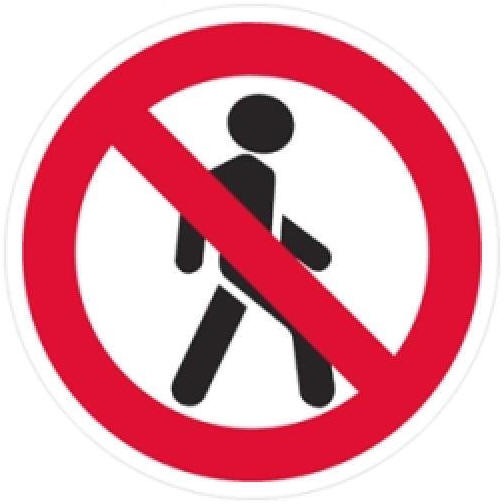 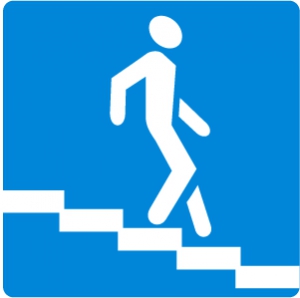 Есть знак «Подземный переход» - Ступеньки вниз ведут! Спускайся смело и иди – Ведь нет движения тут.
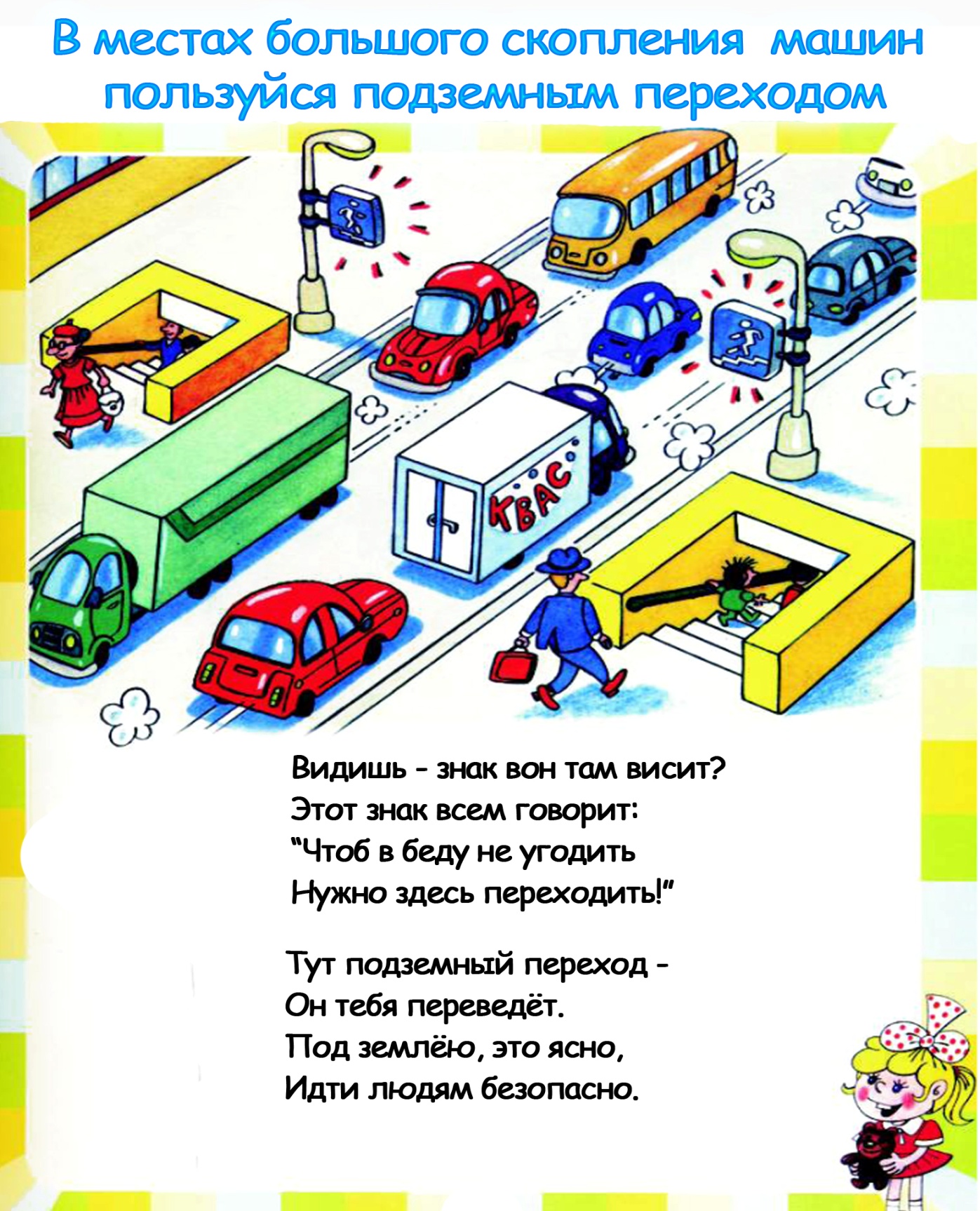 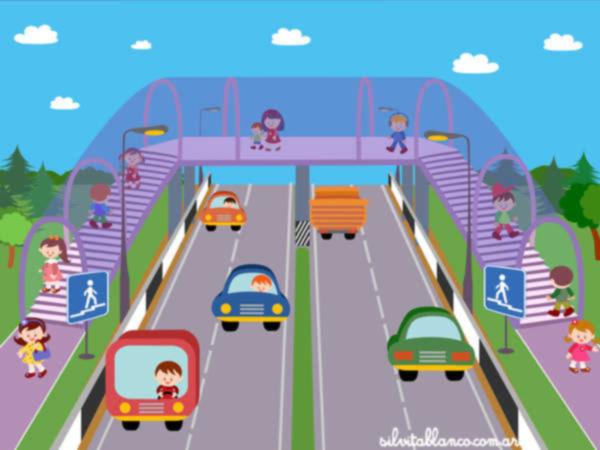 Переход есть над землёй,
Здесь шагаем мы с тобой,
А машины все под нами
Едут дружными рядами.
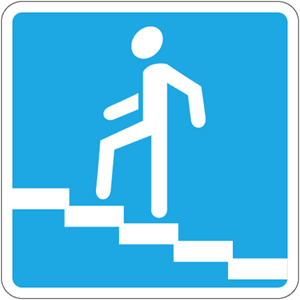 Гуляй всегда ты во дворе – Не бегай на дорогу! Площадки есть - там детворе Для игр места много.
!
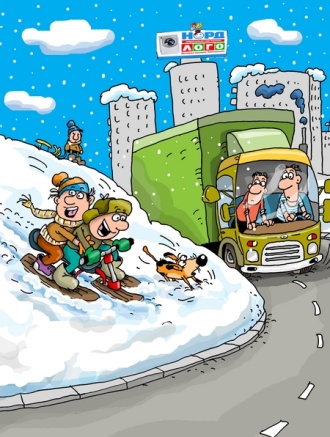 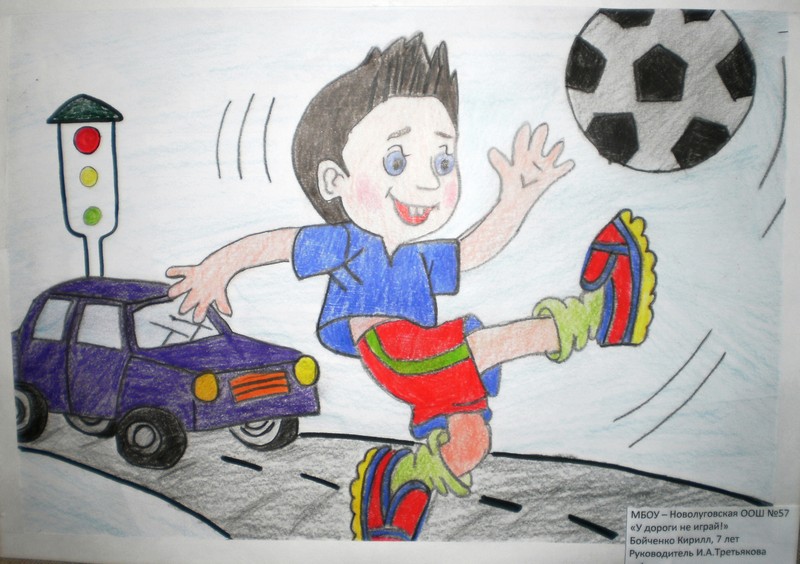 Иногда у остановок перехода нет Надо перейти дорогу? Знай один секрет: 
Из автобуса ты вышел Сзади обходи, Если хочешь ты дорогу Сразу перейти. 
Если ехал ты в трамвае, Все наоборот - Спереди трамвай обходим, Смотрим и вперед. А вообще еще надежней - Лучше обожди, И когда отъедет транспорт, Вот тогда иди.
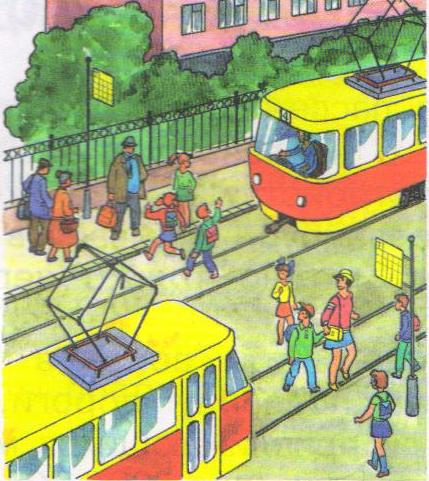 Повествование закончив, Хочу, дружок, сказать тебе: Будь осторожен на дороге Тогда, поверь, не быть беде.
Спасибо за внимание!
2 «Ю»